Regionalt stöd i omställningen Nya SoL
RSS Dalarna
SCHNV 241219
2025-01-09
1
RSS kartläggning av lokala behov av regionalt stöd i omställningsarbetet
Processen ”kartläggning av socialtjänstens insatser”-  våren 2024 
- Fem workshops i det regionala nätverken samt ytterligare en fördjupande heldags workshop tillsammans
Dialog och workshop i SCHNV och VFR- våren 2024
Länsdialog Nya SoL- hösten 2024
2025-01-09
Sidfot
2
[Speaker Notes: De samlade regionala behov av stöd i omställningsarbetet som framkommit genom vårens dialoger i arbetet med kartläggningen av socialtjänstens insatser, ws i SCHNV, VFR samt även Länsdialogen.]
Vägval om regionalt stöd Nya SoL- RSS
Vägval 1
Inom ramen för befintliga resurser RSS
-Bevakning av omställningsarbetet nationell nivå
-Digitalt dialog forum 1 gång/månad riktat till nyckelpersoner
Vägval 2
RSS regionala stöd Nya SoL-med resursförstärkning
-Samordnande roll och navet i omställningen på regional nivå
-Utvecklat processtöd inom flera områden i omställningen
-Stödja samverkan
-Uppföljande länsdialoger/workshops
2025-01-09
Sidfot
3
[Speaker Notes: Vägval nu mellan ett resursförstärkt regionalt stöd baserat på lokala behov som det ges ett uttryckt behov av samt det stöd RSS kan ge inom befintlig verksamhet idag utan resursförstärkning.]
Vägval 1
Regionalt stöd
-Bevakning av omställningsarbetet nationell nivå
-Digitalt dialog forum 1 gång/månad riktat till nyckelpersoner
Finansiering:
Inom ramen för befintliga resurser RSS
2025-01-09
Sidfot
4
Vägval 2
Regionalt stöd
-Samordnande roll och navet i omställningen på regional nivå
-Utvecklat processtöd inom flera områden i omställningen
-Stödja utveckling i samverkan mellan kommuner i omställningsarbetet
-Uppföljande länsdialoger/workshop
Finansiering:
I första hand: 
-om RSS tilldelas riktade statliga medel för omställningsarbetet i kommande överenskommelse Nya SoL 
I andra hand: Kommungemensam finansiering utifrån befolkningsmängd.
2025-01-09
Sidfot
5
[Speaker Notes: Väg val framåt nu, för att kunna erbjuda detta regionala stöd utifrån den omställningen vi står inför som vi RSS, inte tidigare gjort i denna omfattning krävs en resurstillsättning av RSS för att möjliggöra det. Vi behöver få ett besked av er för att kunna jobba vidare, fortsätta planera arbetet framåt. Att kunna stödja verksamhetsutveckling utifrån de behov vi fått till oss kräver mer resurserför att kunna genomföras fullt ut.
För att kunna bygga en långsiktig hållbar struktur över tid för ett regionalt stöd anpassat efter länets kommuners behov i omställningen behöver vi
skapa förutsättningar för RSS att utveckla och bedriva detta arbete genom långsiktig resurstillsättning av RSS. 


Om RSS tilldelas medel för att stötta kommunerna i omställningsarbetet genom resursförstärkning finansierar RSS en resurs.]
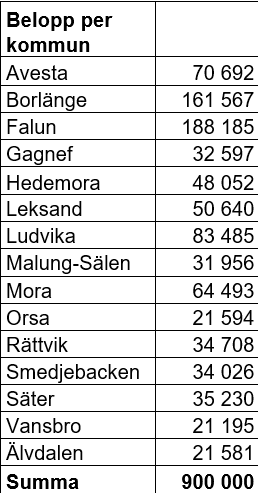 Fördelningsnyckel-kommungemensam finansiering av resurs RSS
2025-01-09
Sidfot
6
[Speaker Notes: Beräkning utifrån befolkningsmängd, av kommungemensam resursförstärkning av RSS. Baserat på befolkningsunderlaget 240930 (Q3). 1 utvecklingsledare och tillkommande omkostnader.]
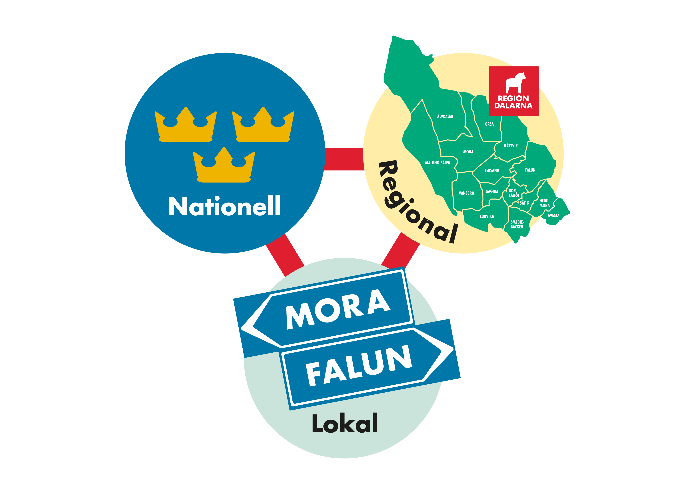 Omställningsarbete på olika nivåer
2025-01-09
Sidfot
7
[Speaker Notes: Nationell, regional och lokal nivå.]
Omställningsarbete på olika nivåer
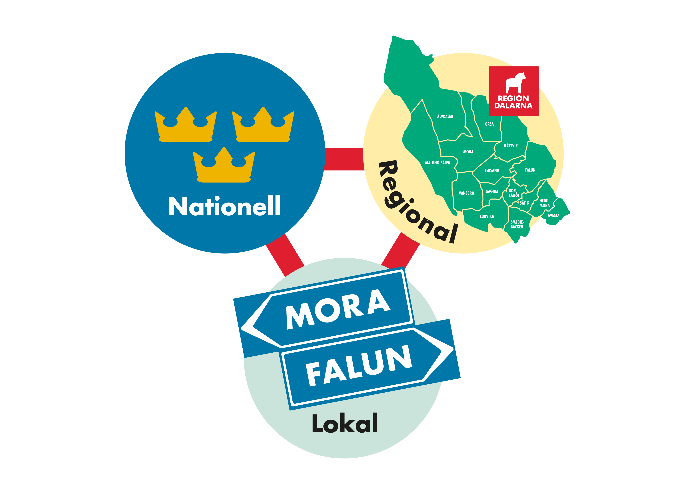 Generella Övergripande riktlinjer och mål för omställningsarbetet 
Lagstiftning och riktlinjer som ger en ram för socialtjänstens arbete på alla nivåer​​​
Vägledning och utveckling av kunskapsstöd till kommunerna för att säkerställa att insatserna är kunskapsbaserade och likvärdiga i hela landet.
Arenor för erfarenhetsutbyte och informationsspridning, samverkanswebb, nätverk, dialogforum
RSS Dalarna
Stödja implementeringen av nationella riktlinjer, ny kunskap och metoder, samt främja dialogen med nationella aktörer.
Främja samverkan mellan kommuner för att säkerställa en jämlik socialtjänst där kunskapsutveckling sker kontinuerligt.
Stödja socialtjänstens kunskapsutveckling  YR, andra kunskapshöjande insatser och samverkan med SUD/Högskolan Dalarna 
Stödja verksamhetsutveckling  lokalt, regionalt processtöd och analysstöd.
Främja lokal anpassning av nationella mål, där varje län tar hänsyn till sina specifika behov och resurser .
Regionala behov av trender och mönster- regionala prioriteringar av lokala behov med riktat stöd, bygger ett anpassat regionalt stöd utifrån det.
Sammanfattningsvis fungerar den regionala nivån som en bro mellan nationella direktiv och lokal nivå, där de stödjer kommunerna i att integrera nya 
kunskaper och metoder i det dagliga socialtjänstarbetet
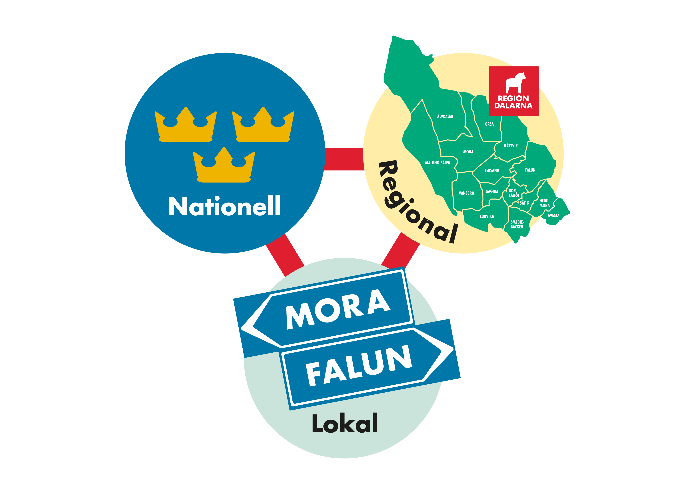 Omställningsarbete på alla nivåer i den egna kommunen och i dess verksamheter 
Genomföra omställningsarbetet i den egna organisationen och i dess verksamheter
Göra lokala behovsanalyser och prioriteringar i genomförandet
Implementering av nya andra arbetssätt och metodstöd
Systematiskt utvärdera och följa upp
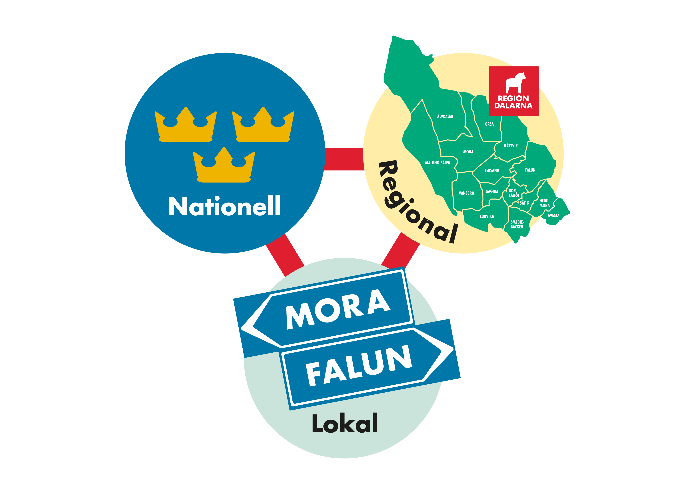 2025-01-09
Sidfot
8
[Speaker Notes: Transparenta kring de olika nivåer. Vinster med att arbeta i en regional samverkan är just det att anpassningar efter lokala behov kan göras särskilt. Nationell nivå erbjuder generella stödmaterial, kunskapsstöd osv som inte anpassats till lokala nivån och dess behov-regional nivån möjlighet att göra just det. RSSerna kan fånga upp och se lokala behov, mönster och trender som SKR aldrig har möjlighet att göra i sin roll. Anpassa från nationell till lokal kontext, RSS är bryggan emellan. Regionalt stöd i samverkan för kommunerna och i samverkan med regionen.]
RSS grunduppdrag
-Hur hänger RSS grunduppdrag ihop med de lokala behov av regionalt stöd som framkommit?
2025-01-09
Sidfot
9
Nivåer RSS ska verka på
Välfärdsrådet
Länschefsnätverk
Strategisknivå
Fokuserar på långsiktiga mål och organisationens övergripande riktning
Socialchefsnätverk
IFO chefsnätverk
HSL chefs
nätverk
LSS/SoL Nätverk
Skolchefer
Taktisknivå
Översätter strategiska mål till mer konkreta planer och beslut. Implementerar strategier genom att planera och fördela resurser på medellång sikt, utan att gå ner i den operativa detaljstyrningen.
MAS/MAR
SUD/RSS verksamhets-utvecklar nätverk
Dialogforum Nya SoL
LPO
Operativnivå
Fokuserar på det dagliga arbetet och genomförandet av konkreta uppgifter. Här handlar det om att utföra aktiviteter och följa de planer som tagits fram på den taktiska nivån, vilket innebär att man arbetar direkt med praktiska åtgärder för att uppnå kortsiktiga mål.
Verksamhetsnivå, kommunnivå
[Speaker Notes: Taktisknivå: Brygga mellan de bredare, långsiktiga strategierna och den mer direkta, operativa verksamheten
Fokuserar på hur man konkret genomför omställningen, men utan att dyka ner i den dagliga operativa verksamheten. Här planeras och fördelas resurser, och beslut tas som omsätter strategiska mål till mer detaljerade planer som sedan kan genomföras operativt. 

RSS har till stor del  verkat på den strategiska nivån sedan omdaningen av RSS sedan 2019, det har varit en styrning mot det. Tappat ingången lite mot den taktiska och lokala nivån. Vi ser nu ett behov av vidareutveckla även arbetet på den taktiska nivån vilket vi ser är nödvändigt om vi ska vara det regionala stödet som efterfrågas i omställningsarbetet.

Fokusera särskilt på RSS uppdrag att stödja den lokala nivån utifrån de lokala behoven skillnaden från den nationella nivån där stödet är generellt och inte baseras på lokala behov.]
Hur hänger RSS grunduppdrag ihop med det behov av regionalt stöd som framkommit?
RSS grunduppdrag
Stödja samverkan mellan länets kommuner och mellan länets kommuner och den näraliggande hälso- och sjukvården
Stödja Socialtjänstens kunskapsutveckling
Stödja 
Socialtjänstens verksamhetsutveckling
Erbjuda stöd i olika processer så som implementering, systematiskt uppföljning och analys, metodstöd etc.
Stödja och utveckla strukturen och systematik för samverkan från regional till lokal nivå, främja samverkan i gemensamma utvecklingsområden
[Speaker Notes: Kopplat till RSS grunduppdrag men också utifrån VP mål. Mest arbetat inom stödja samverkan och kunskapsutveckling, mer behov av processtöd. Tre delar i RSS grunduppdrag som vi ser har bäring på omställningsarbetet särskilt men också de lokala behov som framkommit. 


De nationella riktlinjerna från SKR och Socialstyrelsen är brett utformade för att passa alla kommuner i Sverige vilket gör de svåra att direkt anpassa till våra specifika behov i regionen. Kommunerna tenderar ofta att tolka och tillämpa dessa riktlinjer utifrån sina egna individuella förutsättningar och utmaningar. Som resultat riskerar vi att tappa den gemensamma, regionala helheten som är så viktig för ett samlat utvecklingsarbete.
 
Vårt mål på RSS är därför att stödja kommunerna att inte bara fokusera på sina egna behov utan att också se den bredare bilden, hur vi tillsammans kan arbeta mot en enhetlig strategi för länet. Här blir våra egna filmer ett bra verktyg. Genom att omsätta de nationella riktlinjerna till en regional kontext och koppla dem till vår länsgemensamma plan kan vi göra stödet mer tillgängligt och relevant för alla kommuner.
 
Vår vision är att vi på RSS ibland ska stötta kommunerna med ett regionalt helhetsperspektiv där enhetlighet är avgörande, medan vi i andra frågor behöver arbeta mer flexibelt genom att använda ett delregionalt angreppssätt som möjliggör anpassning till de specifika behoven i olika delar av länet.]
Lokala behov av regionalt stöd i omställningsarbetet
-RSS förslag på ett långsiktigt regionalt stöd i omställningsarbetet
[Speaker Notes: De samlade regionala behov av stöd i omställningsarbetet som framkommit genom vårens dialoger i arbetet med kartläggningen av socialtjänstens insatser, WS i SCHNV, VFR samt även Länsdialogen.]
Hållbar socialtjänst- Ny socialtjänstlag
2025-01-09
Sidfot
13
[Speaker Notes: Utgår från omställningens tre bärande delar: 

Det viktigaste är helheten, det är en rad förslag och man måste se dem som inbördes beroende av varandra och förstärker varandra. Ska man jobba med den här omställningen så måste man jobba i alla delar för att nå den intentionen av en förflyttning mot tidigt förebyggande socialtjänst(lag). 
Omställningsarbetet kräver att vi arbetar i alla delar för att en förflyttning mot en tidigt förebyggande och hållbar socialtjänst(lag) kan bli verklighet. 

Dessa 3 bärande delar har vi också tagit med som en riktning för det regionala stödet vi presenterar här idag.]
RSS som navet i omställningsarbetet Nya SoL
Kommunernas
Egna utvecklingsarbete och insatser 

(Nya SoL)
Gemensamt
Utvecklings-
arbete och insatser i samverkan mellan kommunerna
(Nya SoL)
Regionalt stöd från RSS Dalarna
2025-01-09
14
[Speaker Notes: Regionala samverkans och stödstrukturen, RSS i  Dalarna erbjuder ett regionalt stöd till Dalarnas kommuner och i samverkan kommuner emellan samt kommuner och region emellan.  
Det regionala stödet ska baseras på de behov som finns på lokala nivån. 
Stöd till kommunerna i deras egna arbete, ex. ISU-satsningen som görs just nu. Kommunernas enskilda arbete med omställningen.
Regionalt stöd i samverkan, utveckingsarbeten kommuner emellan , avtalssamverkan exempelvis. 

De här två cirklarna belyser hur stor del varje fokusområde som vi kommer att presentera här som handlar om stöd till kommunerna samt som stöd i samverkan mellan kommunerna.]
Regionalt stöd Nya SoL till länets kommuner - 3 fokusområden
Erbjuda arenor för lärande och erfarenhetsutbyte efter behov och prioriterade områden
Omvärldsbevakning prioritering 		
Informations flöden och kommunikationsvägar
Utveckling av samverkanswebb
Stödja och utveckla samverkan och samarbete med Högskolan Dalarna/SUD och forskning av socialtjänstens arbete för att bidra till fortsatt kunskapsutveckling inom socialtjänsten- gemensamma insatser arbeten i omställningen mot en mer kunskapsbaserad socialtjänst
Stödja kunskaps-utveckling
Genom processledning stödja verksamhetsutveckling
Erbjuda en arena för stöd och lärande för nyckelpersoner som arbetar med omställningen, genom dialogforum, nätverksträffar etc.
Systematiskt uppföljning
Implementering
Regionalt analysstöd
Utveckling i samverkan
Uppföljning av omställningsarbetet                                                                                                   

Stöd till ledning och beslutsstruktur (strategisk och taktisk nivå)
Utveckla och skapa kommunikationsvägar mellan strategisk, taktisk och operativ nivå
Erbjuda olika dialoger/workshops för lärande och stöd i samverkan kommuner och verksamhetsområden mellan
Stödja verksamhets-utveckling
Främja och stödja samverkan
[Speaker Notes: 1. Stödja kunskapsutveckling
Omvärldsbevakning: 		- Vara länken mellan nationell och lokal nivå, spridning av relevant information och kunskapsstöd
- Medverka i olika nationella forum och sprida vidare, samla in och sortera informationen, vara ett stöd i prioriteringar av riktade stöd och information i omställningen
Erbjuda arenor för lärande och erfarenhetsutbyte efter behov och prioriterade områden
Regionalt stöd Yrkesresan- olika verksamhetsområden
Dialoger riktade till olika nivåer och gemensamma
WS riktade efter behov till olika verksamhetsområden- Regionala nätverk
Utbildnings- och handledningsinslag –processledning: riktade och prioriterade kunskapsstöd
Informations flöden och kommunikationsvägar:		-  Nyhetsbrev, samlad och riktad information och prioritering av ny kunskap utifrån olika verksamhetsområden 
Utveckling av samverkanswebb:		- Sammanhållen information om omställningen i vårt län, samla olika stödmaterial, erbjudande om aktiviteter, länka till nationell nivå, prioriterade kunskapsstöd

2. Stödja verksamhetsutveckling
Processtöd till verksamhetsutveckling genom att:
Erbjuda stöd, vägledning och lärandetillfällen för nyckelpersoner som arbetar med omställningen
	-Regionalt nätverk för verksamhetsutvecklare SUD/RSS
-Erbjuda regelbundna dialogforum 1 gång/månad för stöd och erfarenhetsutbyte i omställningen- behovsstyrt
Systematiskt uppföljning:	-  Stöd i systematisk uppföljning (SU) och individbaserad systematisk verksamhetsuppföljning (ISU). Grund och riktade fördjupningsdelar till olika verksamhetsområden stärka en kunskapsbaserad socialtjänst, exempelvis stöd i att utveckla/avveckla utbud av insatser, främjande förebyggande insatser, digitala insatser, uppföljning av insatser
Implementering: 	Stödja i implementering av olika metodstöd från nationell nivå till lokal nivå, ex normbrytande beteende, jämställdhetsintegrerad handläggning, lärstödet evidensbaserad praktik m.m.	- Identifiera, kartlägga behov av implementering av andra metodstöd 
	-Stödja kompetens- och verksamhetsutveckling inom implementering
Regionalt kartläggnings- och analysstöd:	- Stöd i lokala processer i omställningsarbetet, kartläggning, inventering, behovsanalyser  
Utveckling i samverkan
-Processtöd i  avtalssamverkan metodstöd, regionalt stöd i att prioritera områden för avtalssamverkan och utveckling av mer avtalssamverkan
- Stöd i omställningsarbete, bygga långsiktig kapacitet strategisk och taktisk nivå. 

Erbjuda mer av ett samlat processtöd med ett sammanhållet utbildningsinslag- handledning- uppföljning av utvecklingsarbeten.

3.Främja och stödja samverkan

Stöd till ledning och beslutsstruktur (strategisk och taktisk nivå)
Stödja förändringsledning och arbetet med gemensamma mål i samverkan i omställningarna. Stödja arbetet med prioriteringar i omställningen och att bygga kapacitet för långsiktigt omställningsarbete i den gemensamma regionala beslutsstrukturen (SCHNV) samt till de regionala nätverken. 

-     Stöd i utveckling av avtalssamverkan t.ex. Processtöd i metodstöd om avtalssamverkan. 

-     Bygga kapacitet för omställningsarbetet- i lednings och chefstrukturer, genom erfarenhetsutbyte, lärande, kunskapsutveckling och där samverkan blir ett medel för ett gemensamt och effektivt resursutnyttjande av resurser. 


Utveckla och skapa kommunikationsvägar mellan strategisk, taktisk och operativ nivå
    -Gemensam framtagen kommunikationsplan i omställningsarbetet
Sortering och prioritering, av information som sprids

      -Gemensamt kommunikationsmaterial i omställningen

Genom att erbjuda olika länsdialoger/workshops för erfarenhetsutbyte och stöd i samverkan kommuner och verksamhetsområden mellan i omställningsarbetet-Processleda och vara ett stöd i olika utvecklingsarbeten i samverkan på kort och lång sikt. (Behovsstyrda)
    -Processleda framåt inom de bärande områdena i omställningsarbetet t.ex genom olika dialoger och  workshops riktat till de olika delarna riktade till regionala nätverken, verksamhetsområdes specifika grupper etc.]
Regionalt stöd Nya SoL- Fokusområde 1
Omvärldsbevakning: 		- Vara länken mellan nationell och lokal nivå, spridning av relevant information och kunskapsstöd
- Medverka i olika nationella forum och sprida vidare, samla in och sortera informationen, vara ett stöd i prioriteringar av riktade stöd och information i omställningen
Erbjuda arenor för lärande och erfarenhetsutbyte efter behov och prioriterade områden
Regionalt stöd Yrkesresan- olika verksamhetsområden
Dialoger riktade till olika nivåer och gemensamma
WS riktade efter behov till olika verksamhetsområden- Regionala nätverk
Utbildnings- och handledningsinslag –processledning: riktade och prioriterade kunskapsstöd
Informations flöden och kommunikationsvägar:		-  Nyhetsbrev, samlad och riktad information och prioritering av ny kunskap utifrån olika verksamhetsområden 
Utveckling av samverkanswebb:		- Sammanhållen information om omställningen i vårt län, samla olika stödmaterial, erbjudande om aktiviteter, länka till nationell nivå, prioriterade kunskapsstöd
Stödja kunskapsutveckling
Regionalt stöd Nya SoL-Fokusområde 2
Processtöd till verksamhetsutveckling genom att:
Erbjuda stöd, vägledning och lärandetillfällen för nyckelpersoner som arbetar med omställningen
	-Regionalt nätverk för verksamhetsutvecklare SUD/RSS
-Erbjuda regelbundna dialogforum 1 gång/månad för stöd och erfarenhetsutbyte i omställningen- behovsstyrt
Systematiskt uppföljning:	-  Stöd i systematisk uppföljning (SU) och individbaserad systematisk verksamhetsuppföljning (ISU). Grund och riktade fördjupningsdelar till olika verksamhetsområden stärka en kunskapsbaserad socialtjänst, exempelvis stöd i att utveckla/avveckla utbud av insatser, främjande förebyggande insatser, digitala insatser, uppföljning av insatser
Implementering: 	Stödja i implementering av olika metodstöd från nationell nivå till lokal nivå, ex normbrytande beteende, jämställdhetsintegrerad handläggning, lärstödet evidensbaserad praktik m.m.	- Identifiera, kartlägga behov av implementering av andra metodstöd 
	-Stödja kompetens- och verksamhetsutveckling inom implementering
Regionalt kartläggnings- och analysstöd:	- Stöd i lokala processer i omställningsarbetet, kartläggning, inventering, behovsanalyser  
Utveckling i samverkan
-Processtöd i  avtalssamverkan metodstöd, regionalt stöd i att prioritera områden för avtalssamverkan och utveckling av mer avtalssamverkan
- Stöd i omställningsarbete, bygga långsiktig kapacitet strategisk och taktisk nivå. 

Erbjuda mer av ett samlat processtöd med ett sammanhållet utbildningsinslag- handledning- uppföljning av utvecklingsarbeten.
Stödja verksamhets
utveckling
[Speaker Notes: Mer processtöd har varit en röd tråd i de behov som lyfts och beskrivits som ett behov av mer stöd i ”huret”, processtöd av RSS i olika delar i omställningsarbetet.]
Regionalt stöd Nya SoL – Fokusområde 3
Stöd till ledning och beslutsstruktur (strategisk och taktisk nivå)
Stödja förändringsledning och arbetet med gemensamma mål i samverkan i omställningarna. Stödja arbetet med prioriteringar i omställningen och att bygga kapacitet för långsiktigt omställningsarbete i den gemensamma regionala beslutsstrukturen (SCHNV) samt till de regionala nätverken. 

-     Stöd i utveckling av avtalssamverkan t.ex. Processtöd i metodstöd om avtalssamverkan. 

-     Bygga kapacitet för omställningsarbetet- i lednings och chefstrukturer, genom erfarenhetsutbyte, lärande, kunskapsutveckling och där samverkan blir ett medel för ett gemensamt och effektivt resursutnyttjande av resurser. 


Utveckla och skapa kommunikationsvägar mellan strategisk, taktisk och operativ nivå
    -Gemensam framtagen kommunikationsplan i omställningsarbetet
Sortering och prioritering, av information som sprids

      -Gemensamt kommunikationsmaterial i omställningen

Genom att erbjuda olika länsdialoger/workshops för erfarenhetsutbyte och stöd i samverkan kommuner och verksamhetsområden mellan i omställningsarbetet-Processleda och vara ett stöd i olika utvecklingsarbeten i samverkan på kort och lång sikt. (Behovsstyrda)
    -Processleda framåt inom de bärande områdena i omställningsarbetet t.ex genom olika dialoger och  workshops riktat till de olika delarna riktade till regionala nätverken, verksamhetsområdes specifika grupper etc.
Främja och stödja samverkan
RSS arbete med omställningen
Regionalt stöd inom 3 Fokusområden
Regionalt stöd genom olika insatser
Nivå
Erbjuda arenor för lärande och erfarenhetsutbyte efter behov och prioriterade områden
Omvärldsbevakning prioritering, sortering	
Informations flöden och kommunikationsvägar
Utveckling av samverkanswebb
Stödja och utveckla samverkan och samarbete med Högskolan Dalarna/SUD
Stödja kunskapsutveckling
Från strategisk till operativ nivå
Stödja kommunernas omställningsarbete -Nya SoL
Stödja verksamhetsutveckling
Från strategisk till operativ nivå
Genom processledning stödja verksamhetsutveckling
Systematiskt uppföljning
Implementering av metodstöd, arbetssätt
Regionalt analysstöd, regionala kartläggningar 
Utveckling i samverkan, prioriterade områden
Uppföljning av omställningsarbetet
Stödja och främja samverkan
Stöd till strategisk och taktiskt nivå (chefsnätverk och regionala nätverk)
      Bygga kapacitet för omställningsarbete långsiktigt.
Utveckla och skapa kommunikationsvägar mellan strategisk, taktisk och operativ nivå. Gemensam Kommunikationsplan.
Strategisk och taktisknivå
[Speaker Notes: Sammanfattningsvis har vi här nu beskrivit långsiktig hållbar struktur för regionalt stöd i omställningen som baseras på de lokala behov av regionalt stöd som framkommit kopplat till RSS grunduppdrag.]
Nästa steg
Beslutspunkt av vägvalen om regionalt stöd på SCHNV fredag 24/1-2025
2025-01-09
Sidfot
20
[Speaker Notes: Innan dess har ök för 2025-2026 kommit med medelstilldelning.]